МБДОУ «детский сад» № 11 «Аревик»
«Прилетели зимовать» для детей раннего возраста
Выполнила воспитатель: Тарханян С.А.
Ноябрь 2022 год
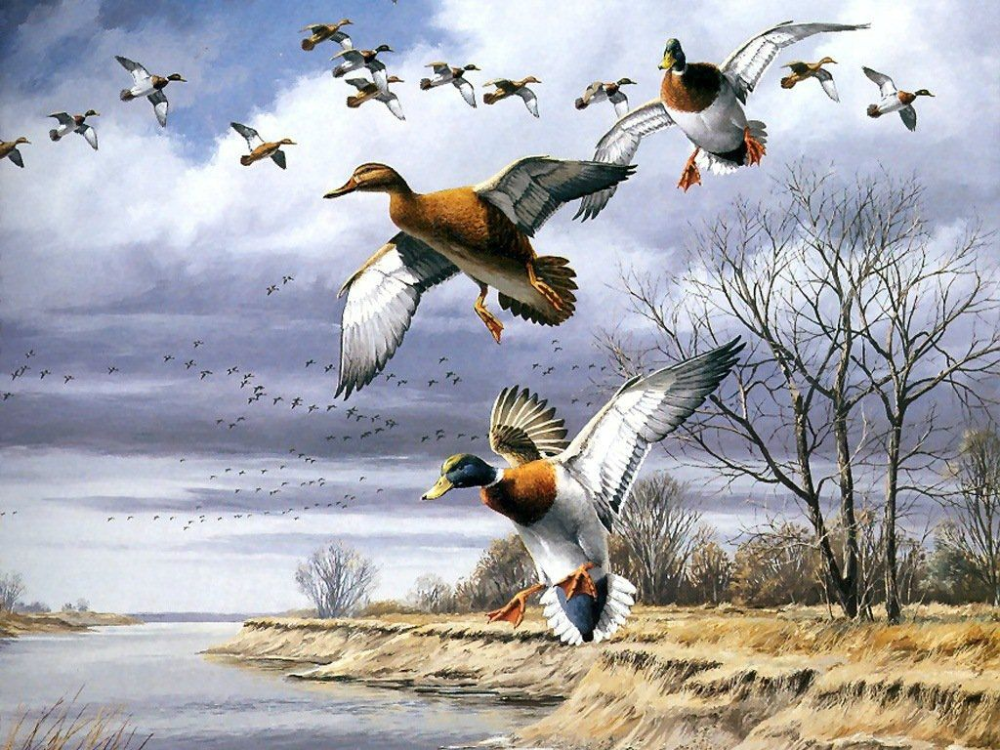 С наступлением зимы многие птицы покидают родные края. Однако немало из них остаётся зимовать вместе с нами. Называются такие птицы – зимующими.
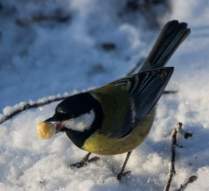 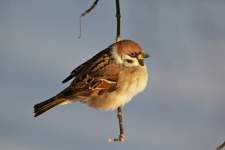 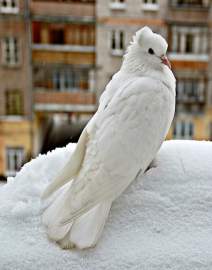 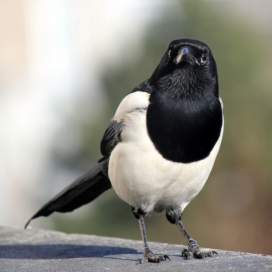 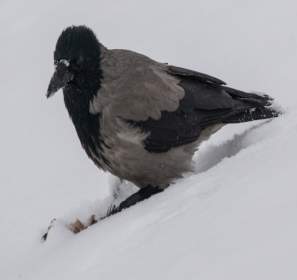 Снегирь
Грудка ярче, чем заря, 
У кого?.. 
                          У снегиря
Синица
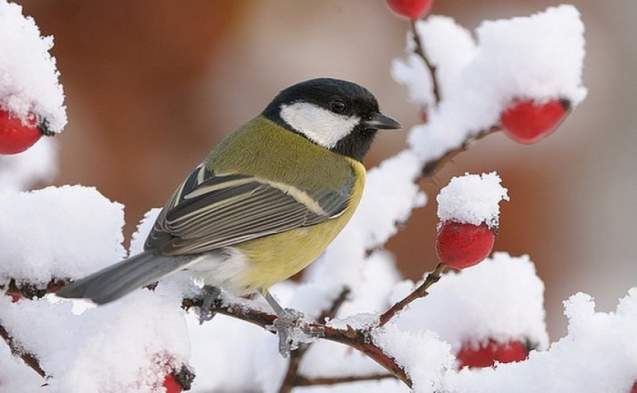 С грудкой желтой знаем птицу, называется … (Синица)
Воробей
Эта птичка не шагает, Призывает: «Не робей!» Забияка самый главный — Серо-бурый … Воробей.
Сорока
- Верещунья, белобока, а зовут её - … (Сорока)
Ворона
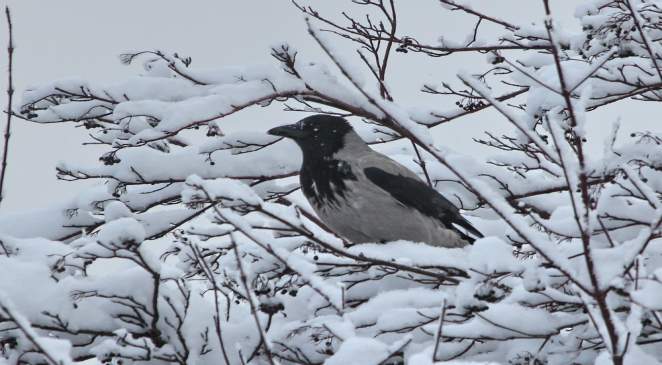 Кар-кар-кар! Кар-кар-кар! –
Вот и весь репертуар.
Оглашает крону клёна
Своим пением … Ворона.
Голубь
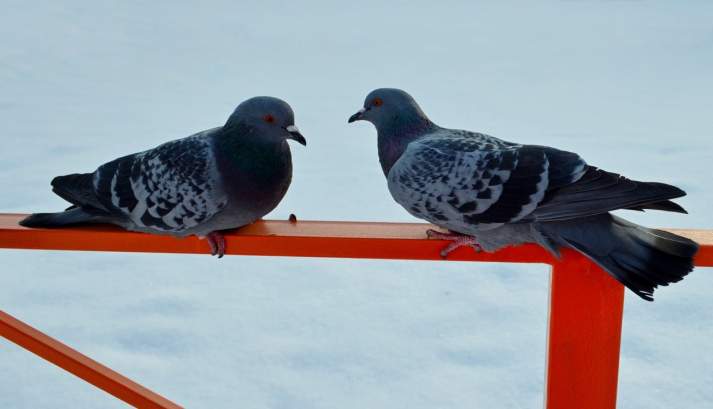 В небе кружит птичек стая,
Стая, вовсе не простая!
Стаю эту ты не бей:
Стаю сизых … Голубей.
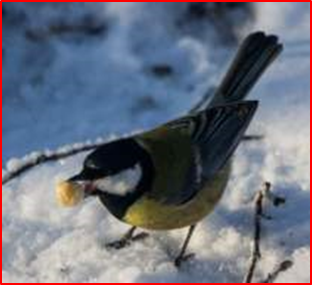 Птицам голодно зимой,
Мы покормим их с тобой!
Крошки, зёрна, семена – 
Птицам всё это еда.
А синичкам нужно сало,
Сколь не дай, им будет мало.
Ну, давай же, не ленись:
Едой с птичкой поделись!
Птицы на кормушке
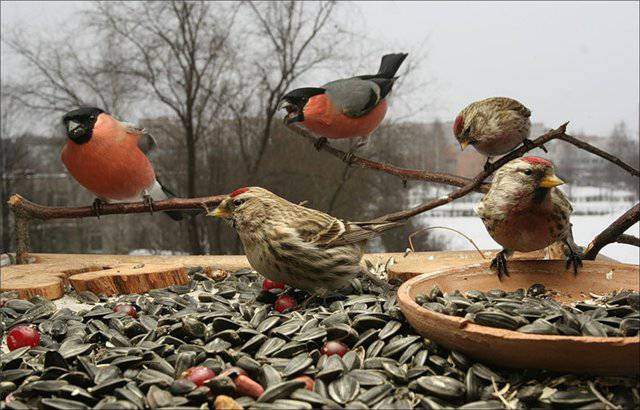 СПАСИБО ЗА ВНИМАНИЕ!